TaxSlayer® Practice Lab
An Introduction
1
11-27-2019 v1a
NTTC Training ala NJ – TY2019
[Speaker Notes: All material in this slide deck is core material]
Lesson Topics
Creating an account in Practice Lab
TaxSlayer Practice Lab videos
Starting a return in Practice Lab
E-filing in Practice Lab
2
11-27-2019 v1a
NTTC Training ala NJ – TY2019
TaxSlayer Practice Lab
Most Internet browsers work
Edge
Google Chrome 
Safari
Firefox
For Practice Lab
https://vita.taxslayerpro.com/
https://vita.taxslayerpro.com/IRSTraining
https://www.linklearncertification.com
3
11-27-2019 v1a
NTTC Training ala NJ – TY2019
[Speaker Notes: When you first enter the url, it will show as expanded as follows: https://vita.Taxslayerpro.com/IRSTraining/en/account/access. 
linklearncertification.com recommended. Use the one site to access Practice Lab and certification tests.
No matter what browsers you use, be sure it is the latest version.]
https://www.linklearncertification.com
Link and Learn
Practice Lab
4
11-27-2019 v1a
NTTC Training ala NJ – TY2019
[Speaker Notes: Must have established account]
First Time Practice Lab Login
Enter Universal password: TRAINPROWEB
5
11-27-2019 v1a
NTTC Training ala NJ – TY2019
[Speaker Notes: Process for logging into production is different and is explained in the brain shark video in section 1 - Pro Online Login and password
All videos cover TaxSlayer production not Practice Lab – there are a few differences
Multi Factor Authentication is not required for Practice Lab
All practice lab users must have a password that is a minimum of 15 characters in length and includes both upper and lower case characters, at least 1 number and one special character: @ $ ! % * ? & 
The password may expire after 90 days]
Creating an Account in Practice Lab
Select: Create Account
6
11-27-2019 v1a
NTTC Training ala NJ – TY2019
Creating an Account in Practice Lab
Enter e-mail address twice
Create a user name
Create a password 
Alphanumeric with at least 15 characters, both upper and lower case, and one special character
Enter password twice
Password may expire after 90 days
7
11-27-2019 v1a
NTTC Training ala NJ – TY2019
[Speaker Notes: Your Instructors may advise you to use a certain User Name
It is suggested to include Train or Practice or PL in the user name. It is not necessary, but you will NOT use this password anywhere other than Practice lab]
Creating an Account in Practice Lab
Select “AARP Tax-Aide” from “Program Type” drop down window
Enter SIDN if known, SIDN is not required
Select security question
Enter answer to security question
8
11-27-2019 v1a
NTTC Training ala NJ – TY2019
[Speaker Notes: Depending on district, answer to security question is the same for all counselors in the district.]
Creating an Account in Practice Lab
Make a record of your password and security answer
9
11-27-2019 v1a
NTTC Training ala NJ – TY2019
[Speaker Notes: E-mail Address: Practice Lab displays a warning if you have previously used an email address in the Practice Lab system.
User Name: Use either Train or Practice in the user name. All user names in TaxSlayer Pro Online must be unique in all online platforms so User Name for Practice Lab cannot be used for Production. Practice Lab displays a warning if the user name has been created by another volunteer.
Password:  For both the practice lab and the production software, the password is case sensitive and must be at least 15 characters long  with at least one upper case letter, 1 lower case letter, 1 number and one special character. These requirements are based on the trusted customer requirements issued by the IRS security summit.
Program Type: Select AARP Tax-Aide from the drop-down list.
Site Identification Number (SIDN): Type in SIDN if you know it – not required
Security Question: Select a security question from the list. May be the same for everyone in the district
Security Answer: Type the answer to your security question. May be the same for everyone in the district
Click Create Account]
Practice Lab Login
First time you log in your user name may be shown
Enter password you just created and click on Sign in
10
11-27-2019 v1a
NTTC Training ala NJ – TY2019
Exploring TaxSlayer: Practice Lab Videos
Create a Practice Return
Practice Lab Videos
11
11-27-2019 v1a
NTTC Training ala NJ – TY2019
[Speaker Notes: Practice Lab – Home: Access TaxSlayer Practice Lab by clicking on ‘Go to Practice Area’. All practice returns will have 00 as middle two Social Security numbers

Section 1: Getting started with TaxSlayer Pro Online. The Pro Online Login and Passwords video provides you with information about how to long into the production version of TaxSlayer Pro, NOT the practice lab

Section 4: Preparing a Return. Videos explain how to enter taxpayer data into TaxSlayer]
Exploring TaxSlayer: Practice Lab Videos
12
11-27-2019 v1a
NTTC Training ala NJ – TY2019
[Speaker Notes: Section 4 contains videos detailing how to prepare a return and should be reviewed as training. 

Section 5 covers e-filing. Since you cannot submit an e-file in Practice Lab, the last 2 videos in this section do not apply to Practice Lab. 

Section 6 contains practice returns and 4 recorded webinars prepared by TaxSlayer. Recommend NTTC Workbook 2018

Instructor options:
Assign videos as homework or review videos in class
Interactive – Instructors demo and counselors follow along in TaxSlayer
Short quiz after each Video to check for understanding]
Practice Lab: Beginning a Practice Return
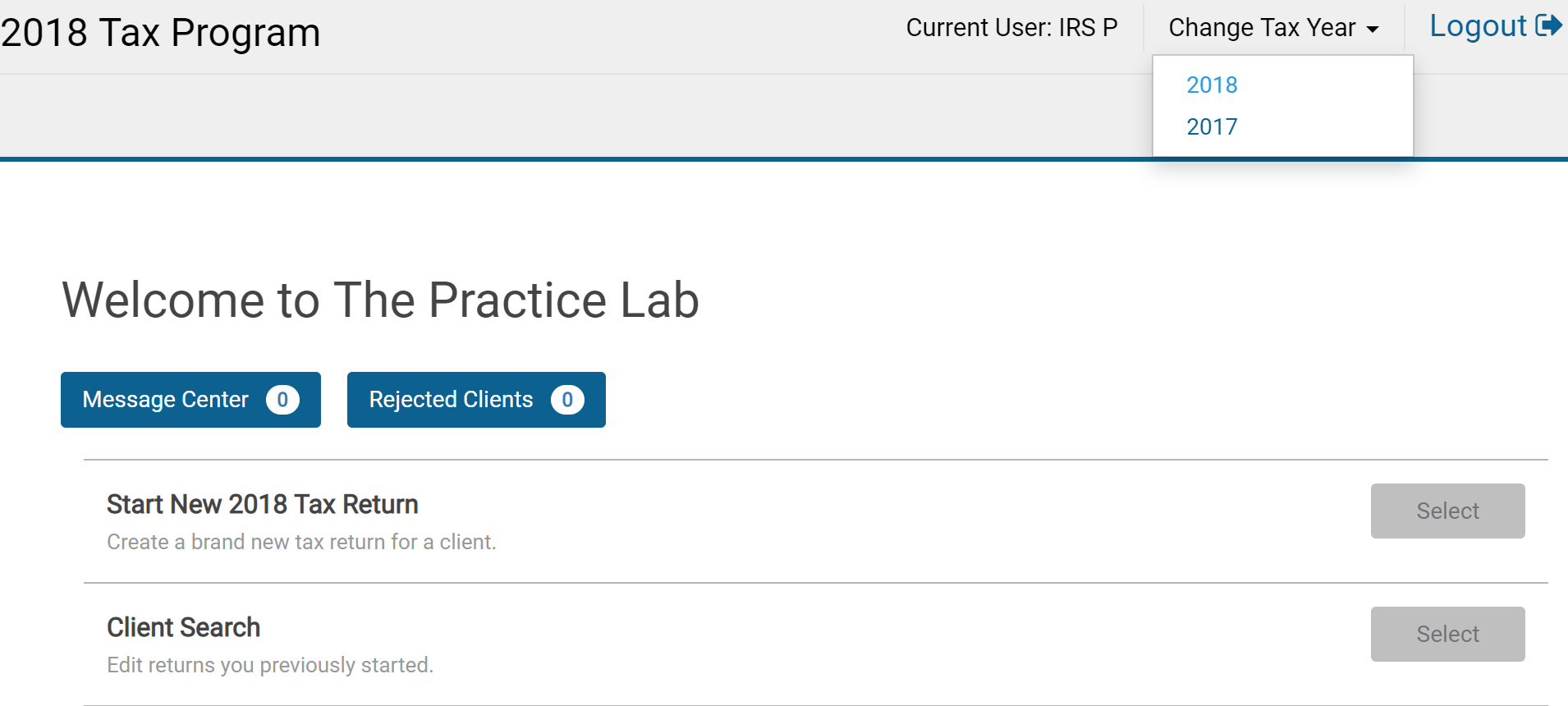 Defaults to current year
Can choose a different year
13
11-27-2019 v1a
NTTC Training ala NJ – TY2019
[Speaker Notes: You will arrive at this welcome page if you select “Go to Practice Area” instead of selecting a video
To start a new 2019 return select, “Start New Tax Return”.
To review a 2019 return already created select, “Client Search”.
To start a new 2018 return or review a 2018 return already created, select  “Change Tax Year” in the upper right hand corner of screen and then select 2017 from the dropdown window. 
Until each state approves the TaxSlayer software, you MUST use 2018 to create a state return.]
TaxSlayer and Volunteer Resource Guide Pub 4012
Pub 4012 Tab O
NTTC Pub 4012 Tab O provides TaxSlayer  Navigation and instruction
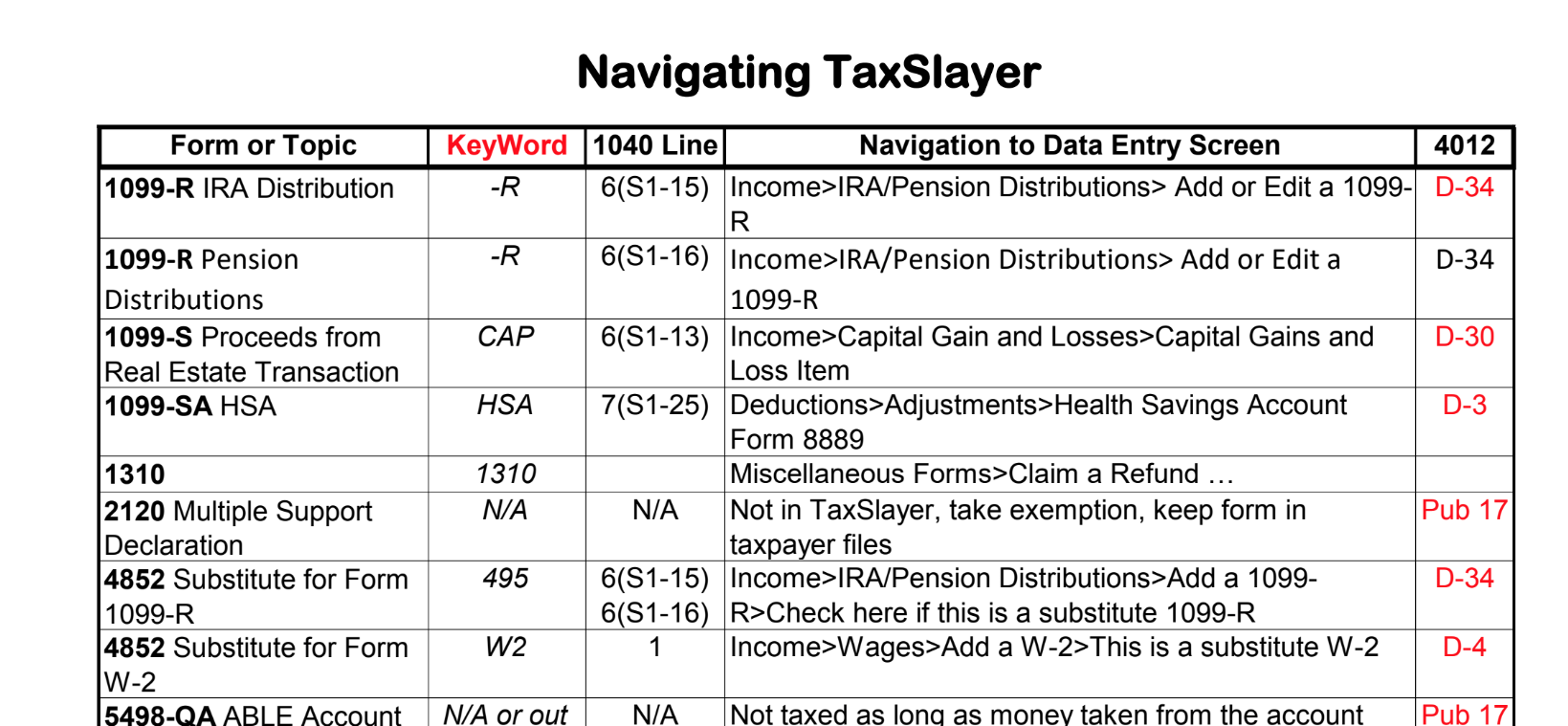 14
11-27-2019 v1a
NTTC Training ala NJ – TY2019
[Speaker Notes: Information in Pub 4012 Tab O is designed for TaxSlayer Pro Online. However, information available in Pub 4012 Tab O will help navigate Practice Lab]
TaxSlayer and Volunteer Resource Guide Pub 4012
Where can you find information about entering state returns in TaxSlayer in the Volunteer Resource Guide?
Index “State returns” (Page Index-10 in 2018)
Multiple sub-headings
For Navigation Aids
Tab O  (State …) (Page O-12 in 2018) has multiple entries
15
11-27-2019 v1a
NTTC Training ala NJ – TY2019
[Speaker Notes: Practice using Pub 4012]
E-Filing in TaxSlayer
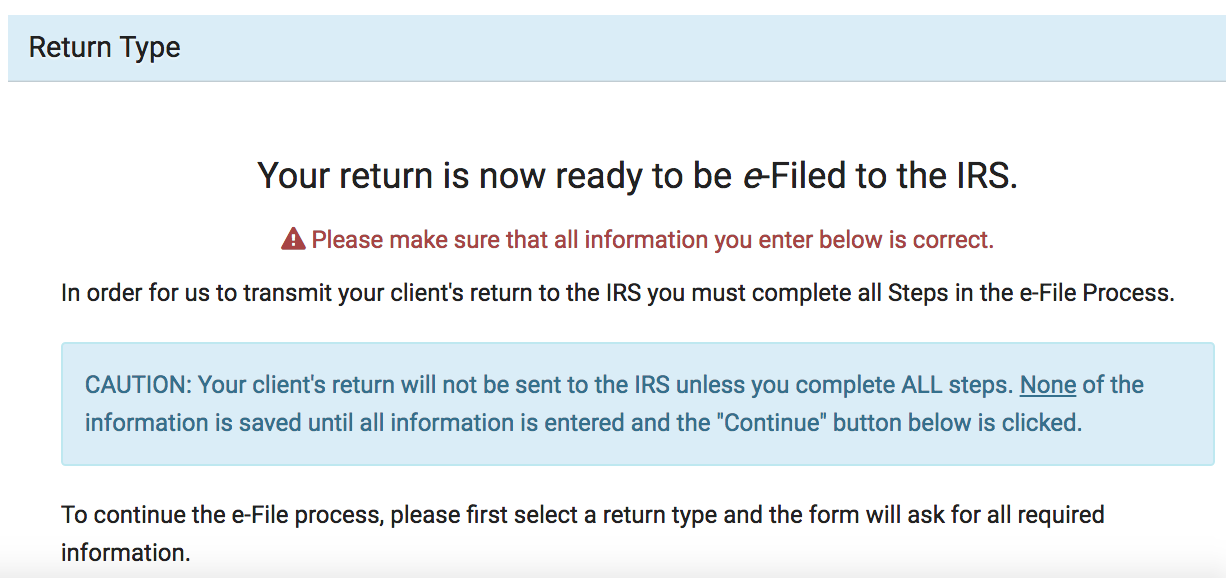 16
11-27-2019 v1a
NTTC Training ala NJ – TY2019
[Speaker Notes: This page indicates the return has passed diagnostics and is ready to be e-filed
Practice Lab video ‘Creating the E-File’ details entering direct deposit and direct debit bank information along with how to complete the e-file screens in TaxSlayer]
E-Filing in TaxSlayer
This is as far as you go in Practice Lab
Tax return is now calculated and will not change
Return is ready to start TaxSlayer’s E-file process
Resources for E-file process Training
“Finishing the Return” Slide Presentation
Refer to Pub 4012 Volunteer Resource Guide Tab K
17
11-27-2019 v1a
NTTC Training ala NJ – TY2019
TaxSlayer Training
Questions?
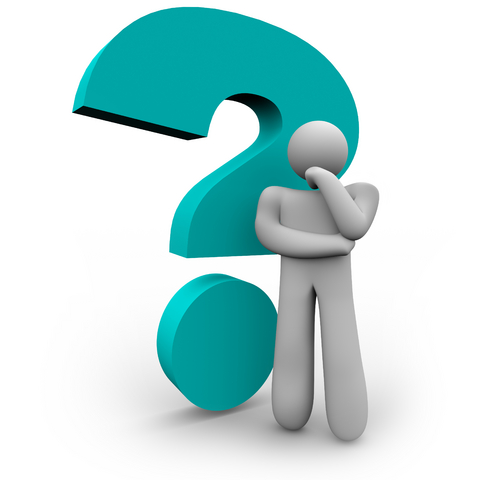 Comments…
18
11-27-2019 v1a
NTTC Training ala NJ – TY2019